Motiverende gespreksvoering
7 april 2021
Programma
Doel
Theorie 
Toets
Zelfstandig oefenen
Doel
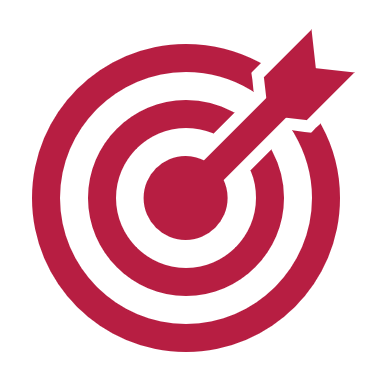 Doel van de methode Motiverende gespreksvoering is het op gang brengen van gedragsverandering bij cliënten, via het ontwikkelen van de motivatie. 

Voor welke doelgroep?
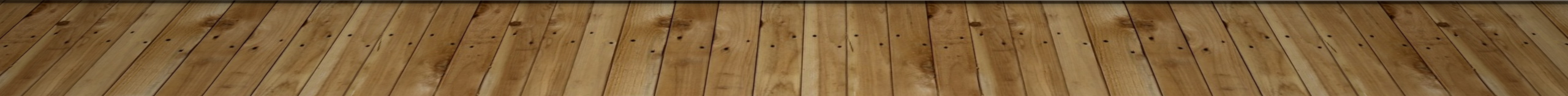 Theorie
Aanpak van motiverende gespreksvoering bestaat uit twee fases 
Ontwikkelen van de motivatie 
Versterken van de betrokkenheid bij veranderingen en op het ontwikkelen van een plan om de verandering te realiseren. 

Alle mensen die hun gedrag willen veranderen hebben te maken met ambivalentie: ze willen veranderen en tegelijk willen ze níet veranderen. 

Hoe stel jij je op als begeleider bij je cliënt? Wat is belangrijk bij deze methode?
Benodigde competenties van de begeleider
Deze visie of houding moet zichtbaar zijn in een houding van respect voor de beleving, keuzes en oplossingen van de cliënt. Niet de hulpverlener, maar de cliënt zelf spreekt primair verandertaal en bedenkt oplossingen. (Movisie)
Fase 1, bouwen aan motivatie om te veranderen
1. Open vragen stellen, met specifieke aandacht voor beide kanten van de ambivalentie van de cliënt, zowel voor de kant vóór verandering als voor de kant tegen verandering. 
2. Reflectief luisterend reageren. Dit houdt in dat je raadt wat iemand bedoelt met een uitspraak en vervolgens checkt of deze klopt. Hiermee wordt een reactie uitgelokt. 
3. Bevestigen door complimenten te geven of door uitingen van waardering en begrip.
4. Samenvatten om te versterken wat er is gezegd, aan te tonen dat je zorgvuldig hebt geluisterd en om de cliënt op het vervolg voor te bereiden. 
5. Verandertaal uitlokken om zo de ambivalentie op te lossen. Dit kan bijvoorbeeld door er rechtstreeks naar te vragen, door bewust naar beide kanten van de ambivalentie te vragen, door uitweidingen uit te lokken en door te vragen naar extremen.
Weerstand en verandertaal
Belangrijk voor motiverende gespreksvoering is het versterken van verandertaal en het verminderen van weerstandstaal, om zo de motivatie voor verandering te vergroten. Concreet zijn er vier soorten verandertaal: de nadelen van de status quo, de voordelen van verandering, optimisme over verandering en het voornemen om te veranderen.

Belangenliniaal: hoe belangrijk is het voor u? En hoeveel vertrouwen heeft u erin.
Fase 2
Als de motivatie van de cliënt om te veranderen voldoende sterk is, kan overgegaan worden naar fase 2, het versterken van de betrokkenheid van de cliënt bij verandering en het maken van een veranderplan.

Hoe zou een veranderplan eruit zien?
Oefenen
Achterhalen motivatie en verandertaal bevorderen
Uitspelen in drietallen 
1 cliënt, 2 begeleider en 3 observant 
Hoe de problemen klein en bij jezelf
Van rollen wisselen
Evalueren, wat ging er goed? En wat kon beter?
Toets
Volgende week fysiek in de les 
Leerstof: https://maken.wikiwijs.nl/173156/In_de_Praktijk#!page-6561881